TRANSITION DAY
DESIGNING AND MODELLING
TASK
Design 2 different clock ideas and model one of your idea.
EXAMPLE CLOCK DESIGNS
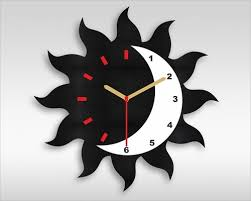 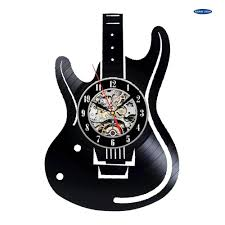 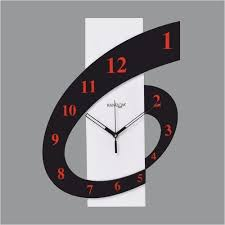 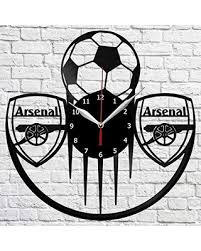 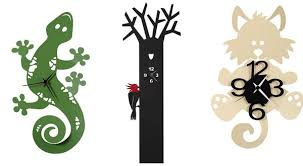 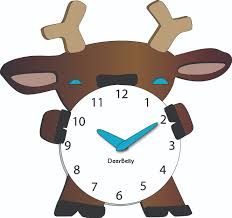 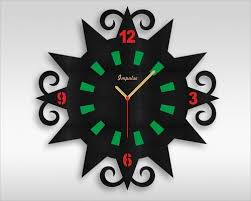 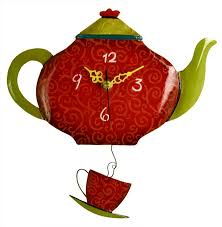 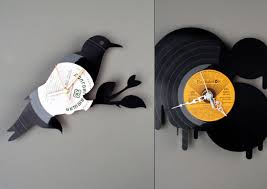 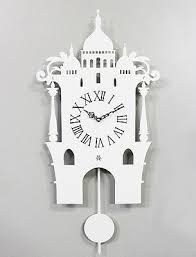 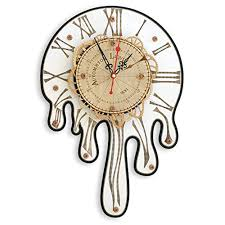 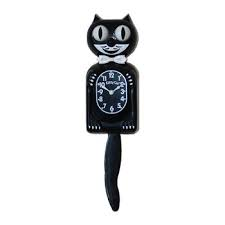 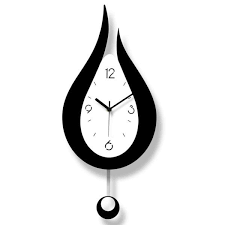 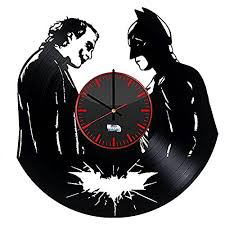 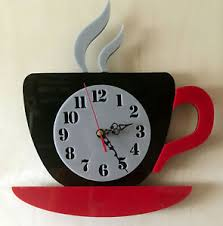 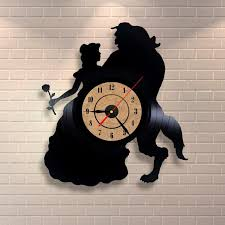 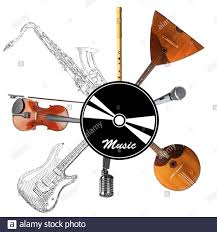 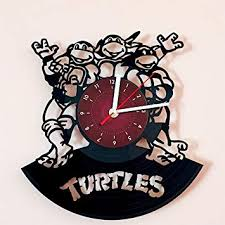 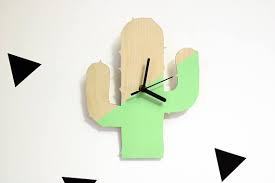 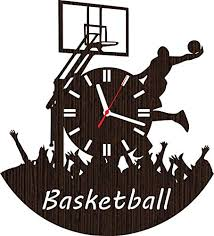 TASK: Design 2 clock ideas
Idea 1
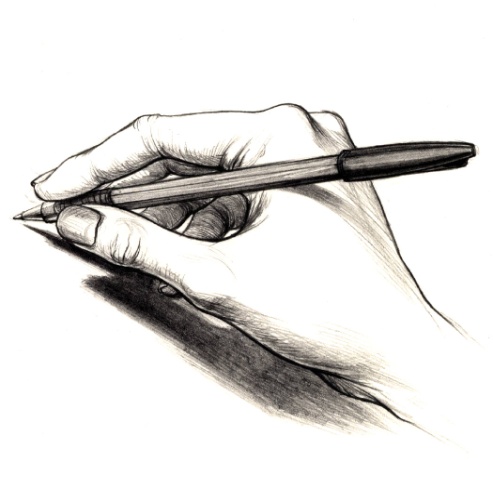 4
TASK: Design 2 clock ideas
Idea 2
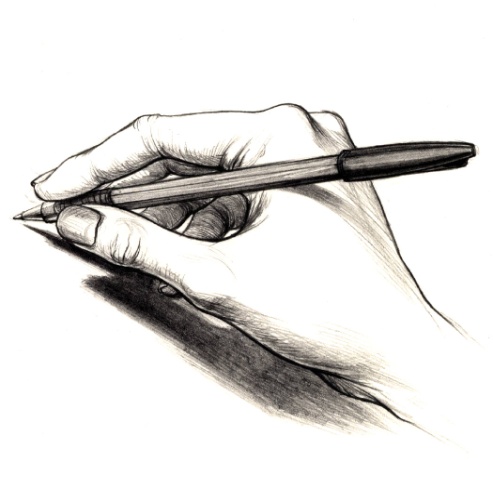 5
Purpose of Modelling
TESTING 
IDENTIFICATION OF FAULTS  
DESIGN IMPROVEMENTS IDENTIFIED 
CUSTOMER / CLIENT DISCUSSIONS 
SAFETY ISSUES / EVVIRONMENTAL ISSUES
ASSESSING MATERIALS 
EVALUATE FUNCTIONALITY 
ASSESSING AESTHETICS 
ASSESSING ERGONOMICS
USED WITH FOCUS GROUP 
SAVES MONEY
[Speaker Notes: http://www.youtube.com/watch?v=s1R4R8stwI8]
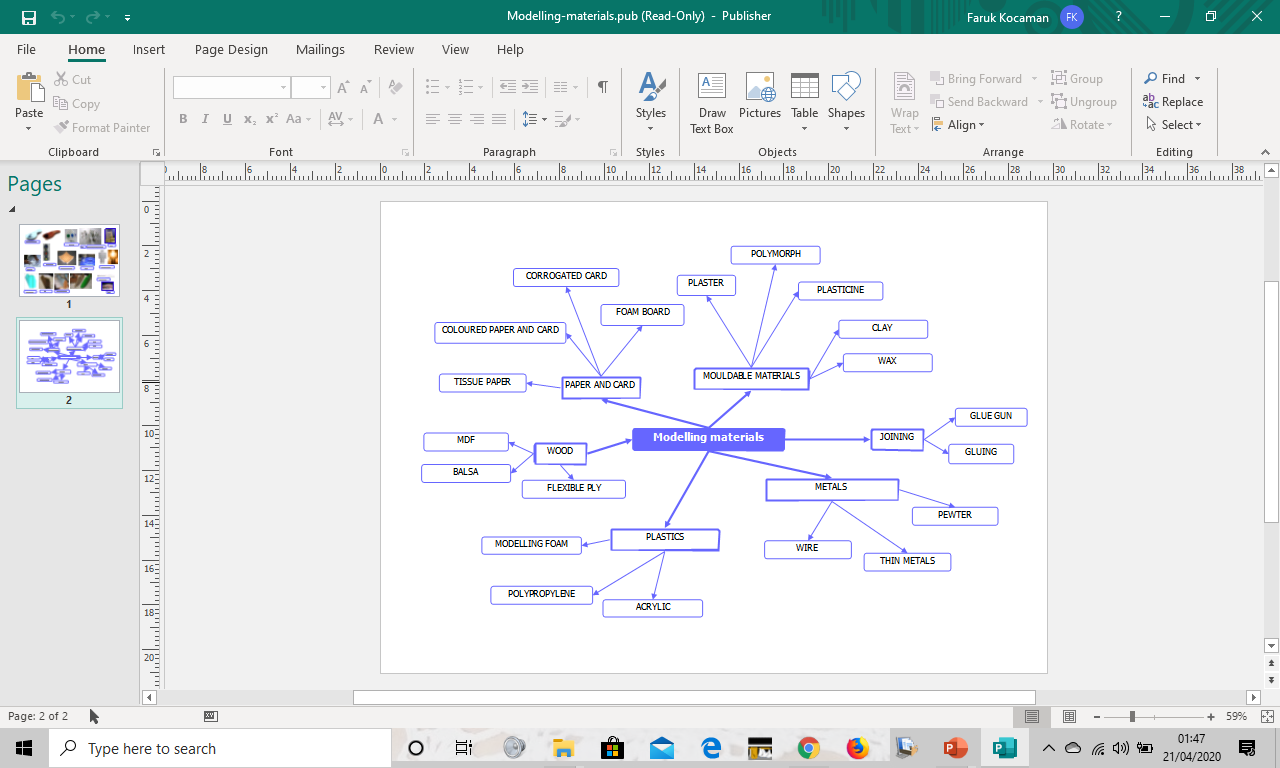 EXAMPLE MODELS
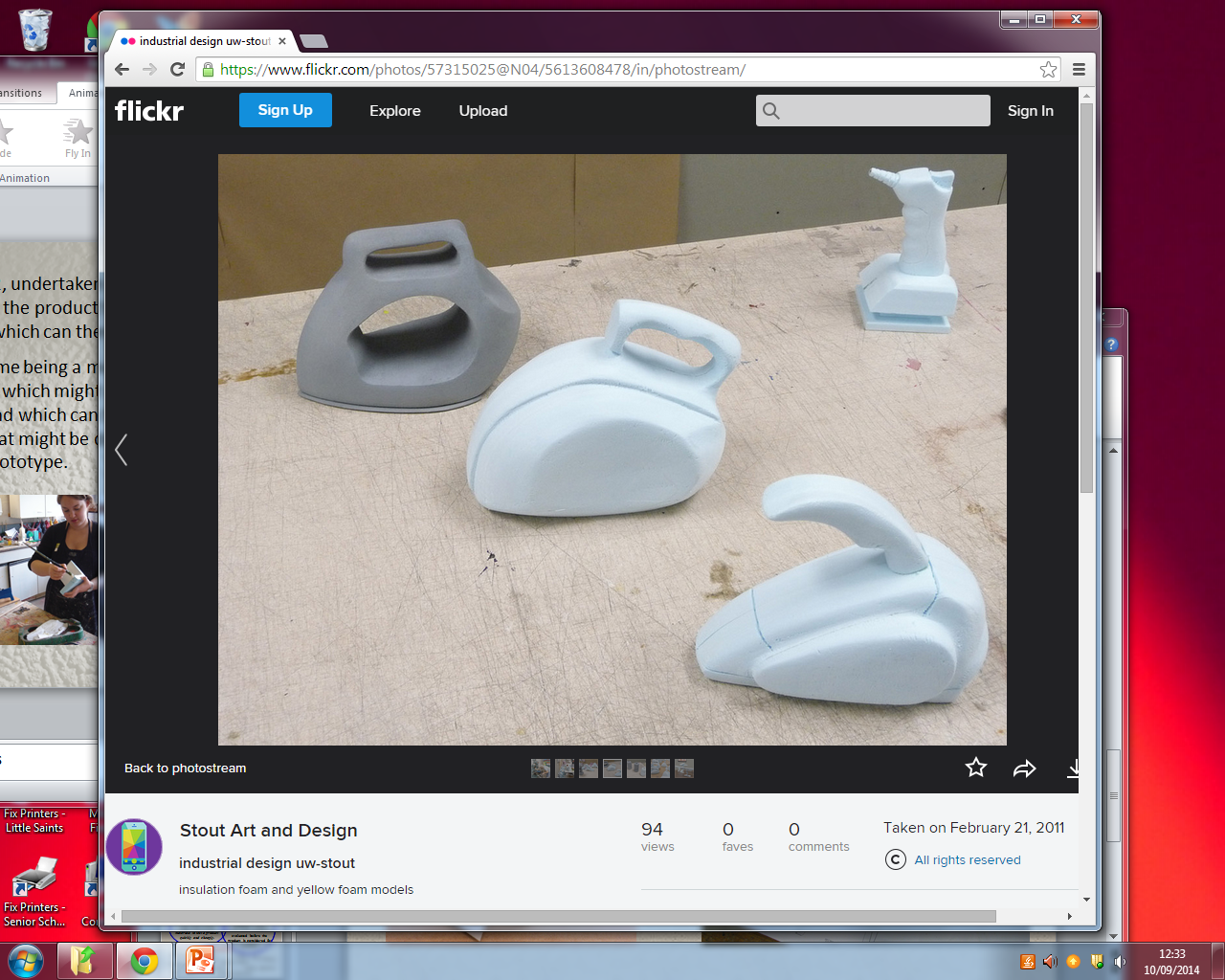 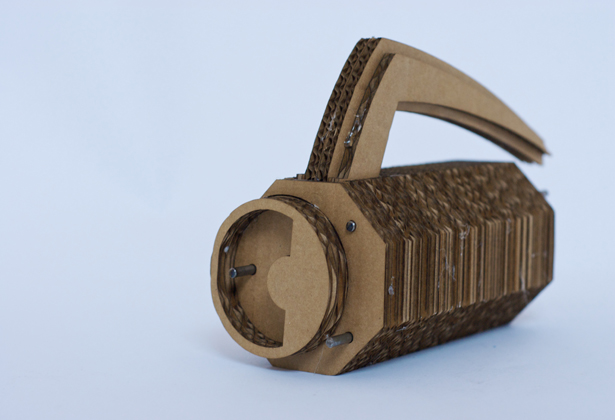 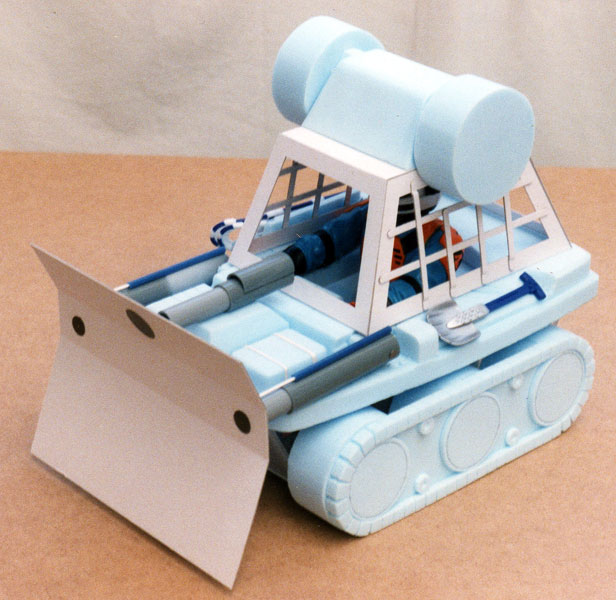 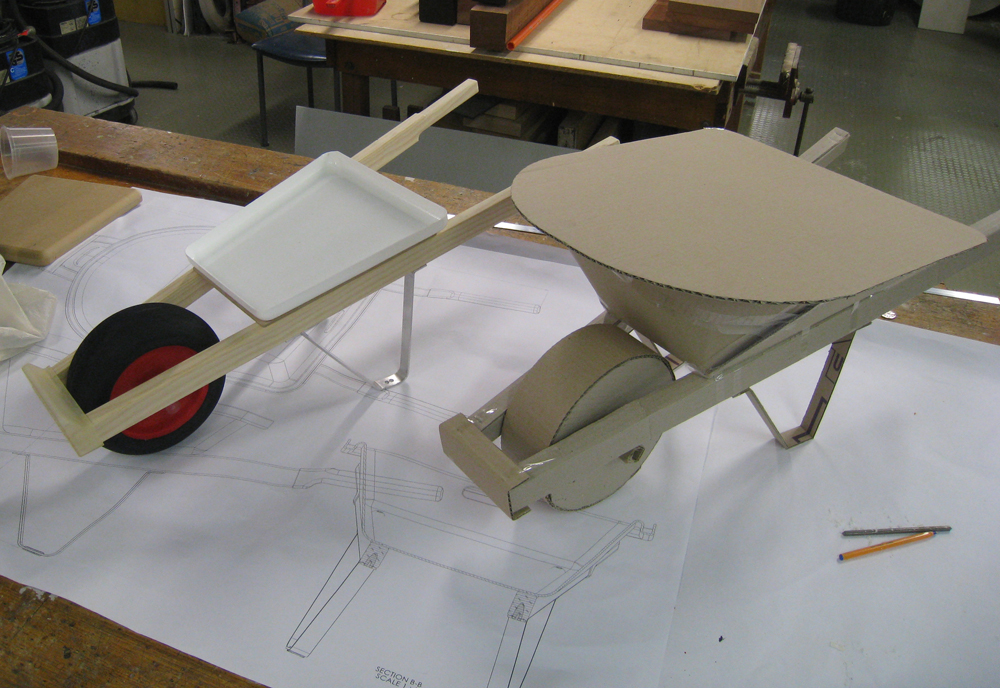 [Speaker Notes: http://www.technologystudent.com/prddes1/mod1.html
http://www.technologystudent.com/prddes1/prototype1.html
http://www.bbc.co.uk/schools/gcsebitesize/design/graphics/materialsandcomponentsrev5.shtml]
Model one of your clock idea (Use card or paper)
9
EXAMPLE CLOCK MODELS
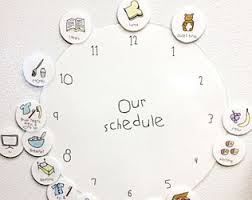 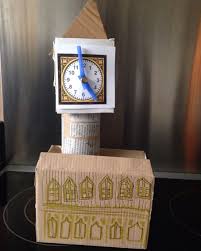 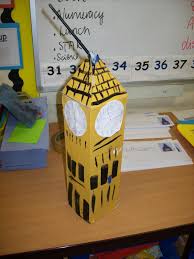 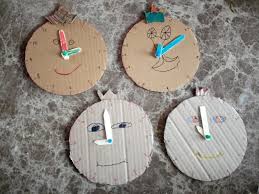 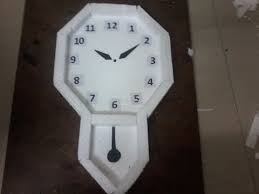